Rodrick WhetstoneSouthern Illinois University EdwardsvilleSarah Dobie (Buila)Southern Illinois University Carbondale
Murder, Social Murder and Social Control: Can Art raise Awareness and instigate social change? 
National Association of African American Studies and Affiliates
33rd Annual Joint National Conference February 13-15, 2025
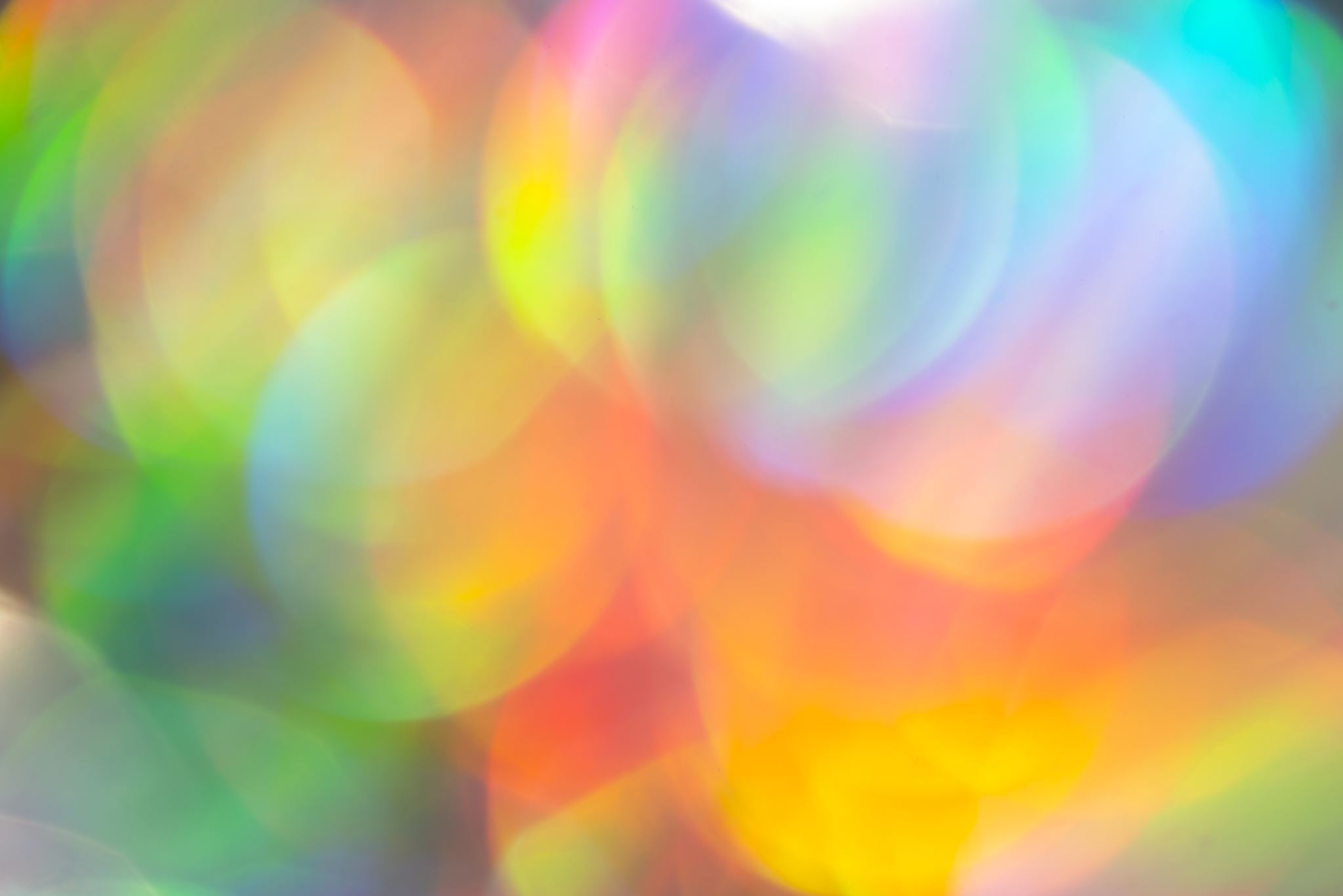 Faulty Reasoning
Police brutality against people of color
Access to the PowerPoint
Use your smart phone or tablet to follow this link to download the PowerPoint from my website.
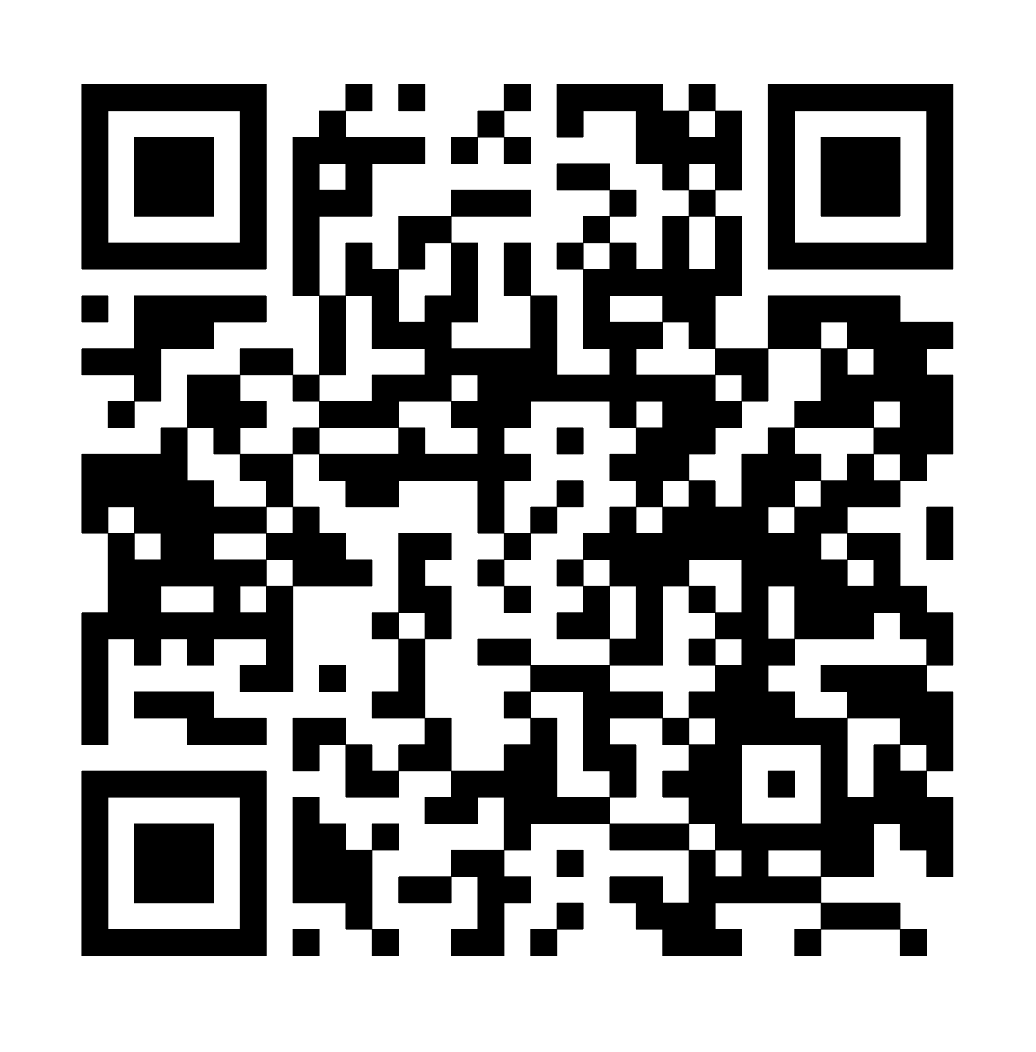 www.rodrickwhetstone.com
Whetstone presentation outline
A very brief history of posters
Poster anatomy basics
The actual protest posters made by Professor Whetstone
A brief history of the poster
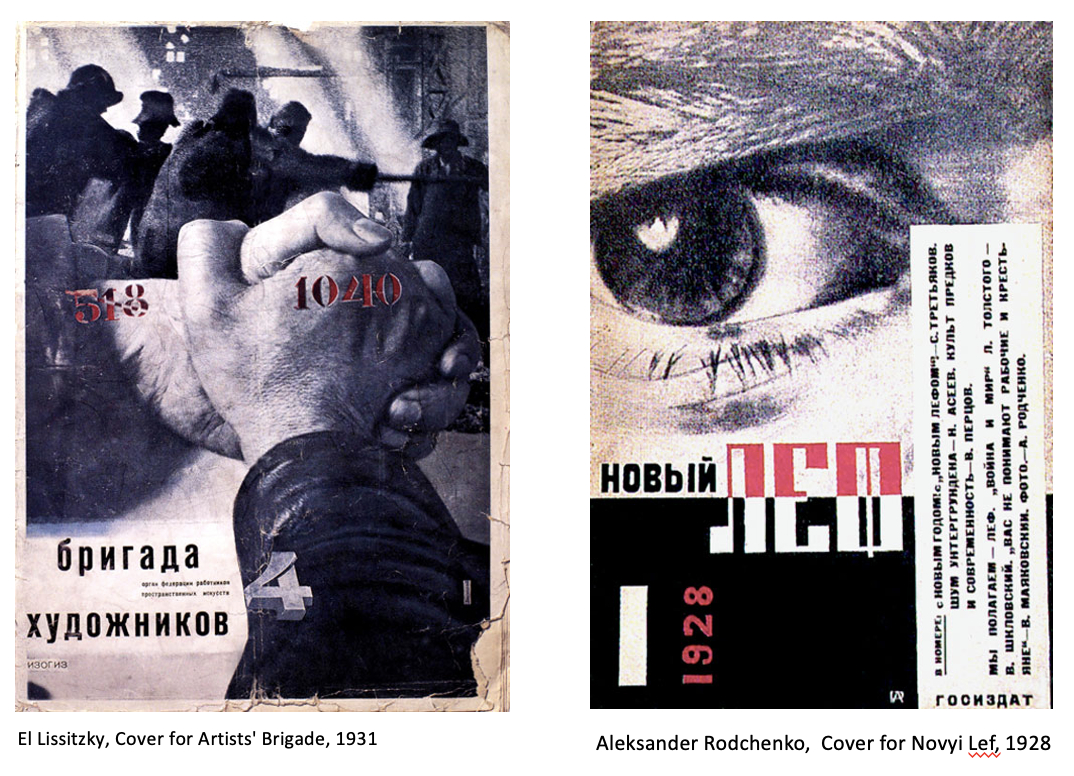 1920s Russian Constructivist propaganda favored art as a practice directed towards social change or that would serve a social purpose. It rejected art for art sake.
A brief history of the protest poster
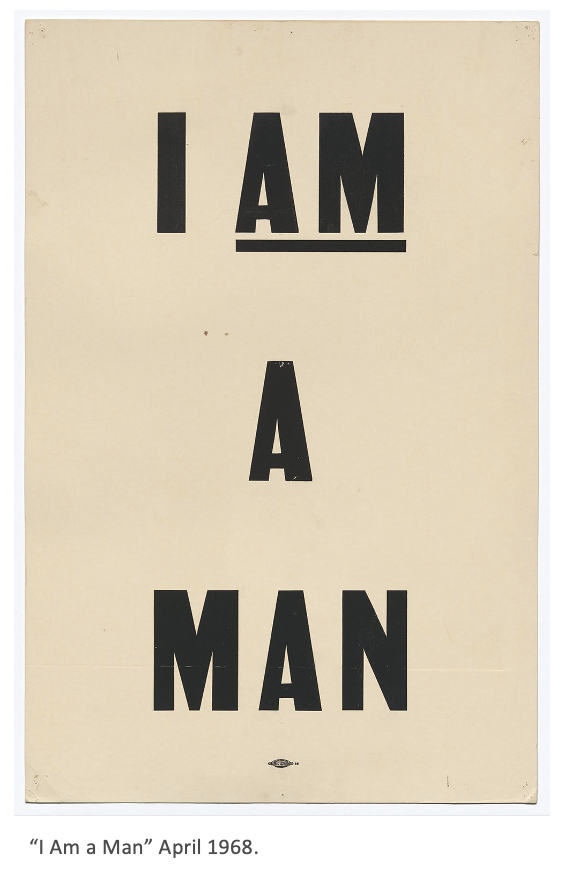 Fast-forward to 1968 “I Am A Man”. This poster is a struggle for quality and human safety.
“February 1968, an old garbage truck malfunctioned, killing two Black crewmen: Echol Cole and Robert Walker. Days later, 1300 workers, backed by the American Federation of State, County, and Municipal Employees (AFSCME), walked off the job. The strike would last 64 days, ending in both triumph and tragedy.”
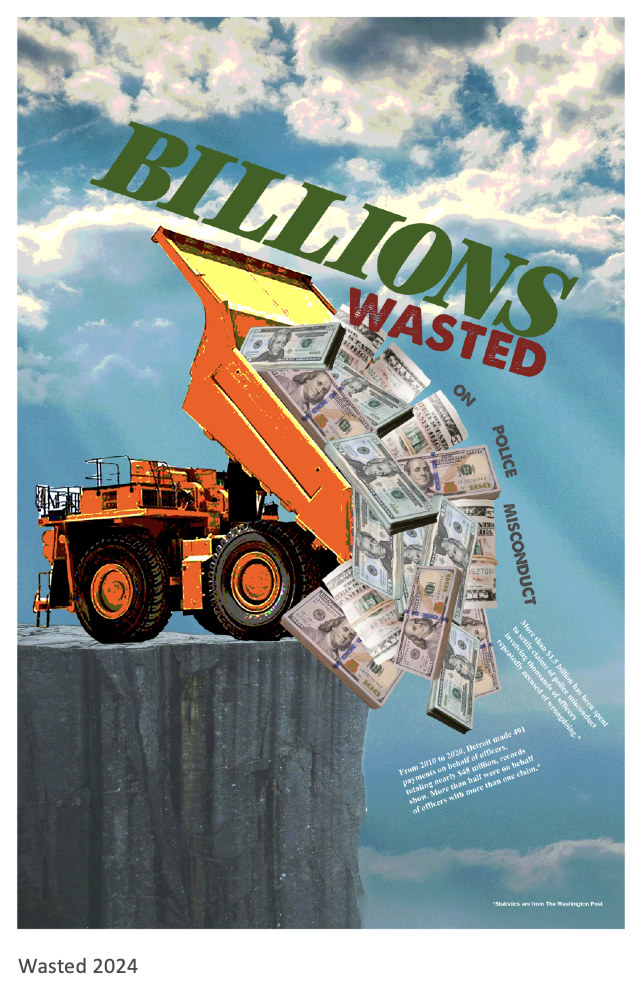 Poster anatomy basics
Hierarchy.
Call from afar, or the “why”.
The information that keeps the audience’s attention.
Full message delivery.
Keep the design simple.
Whetstone protest posters
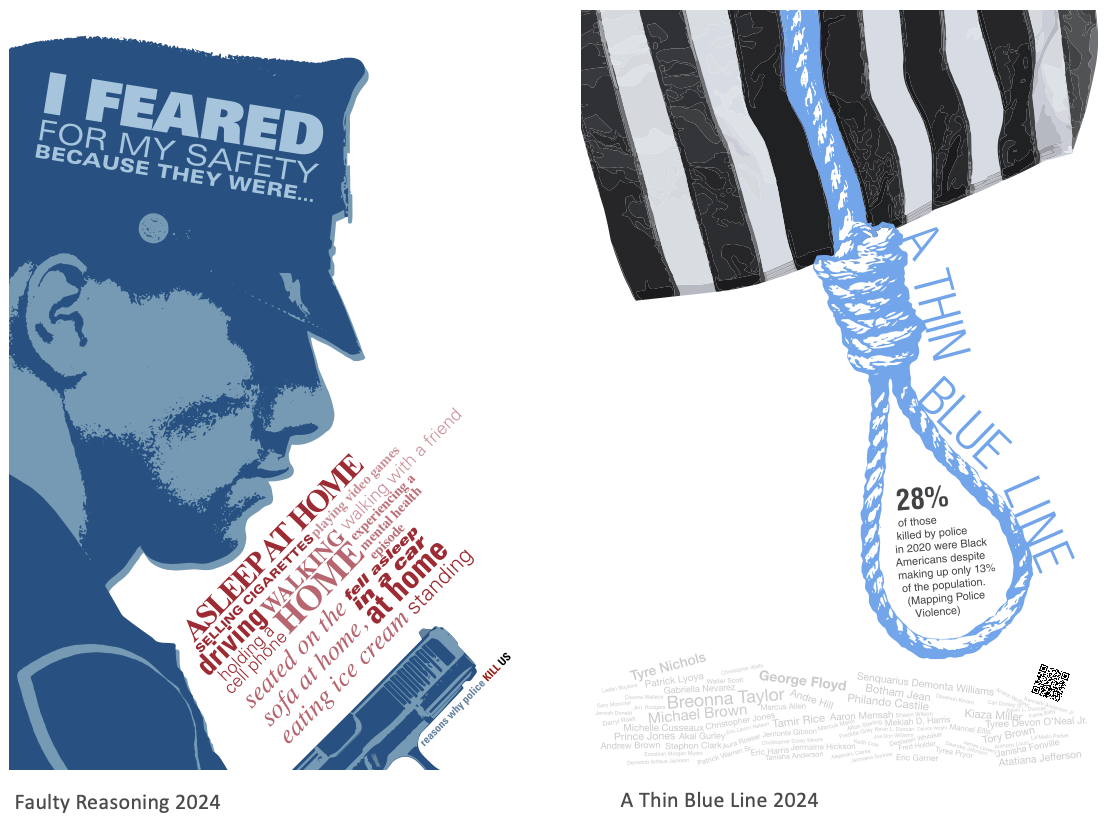 Whetstone protest posters
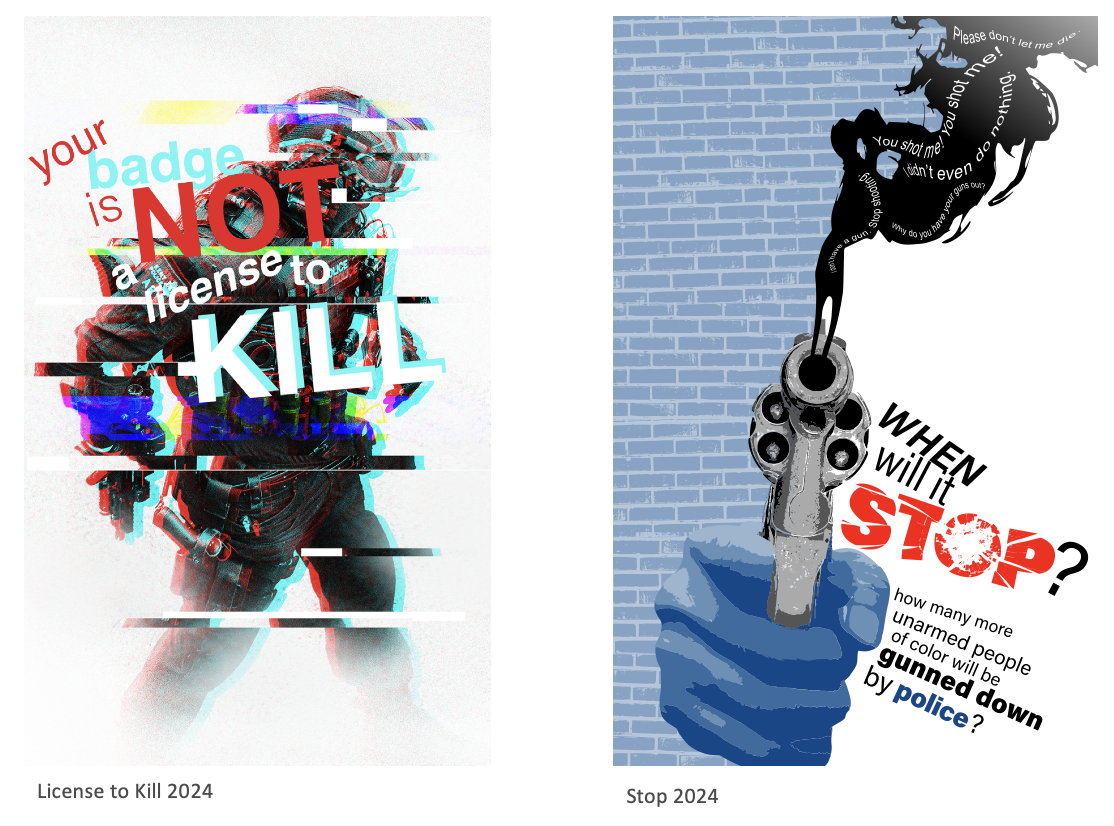 Whetstone protest posters
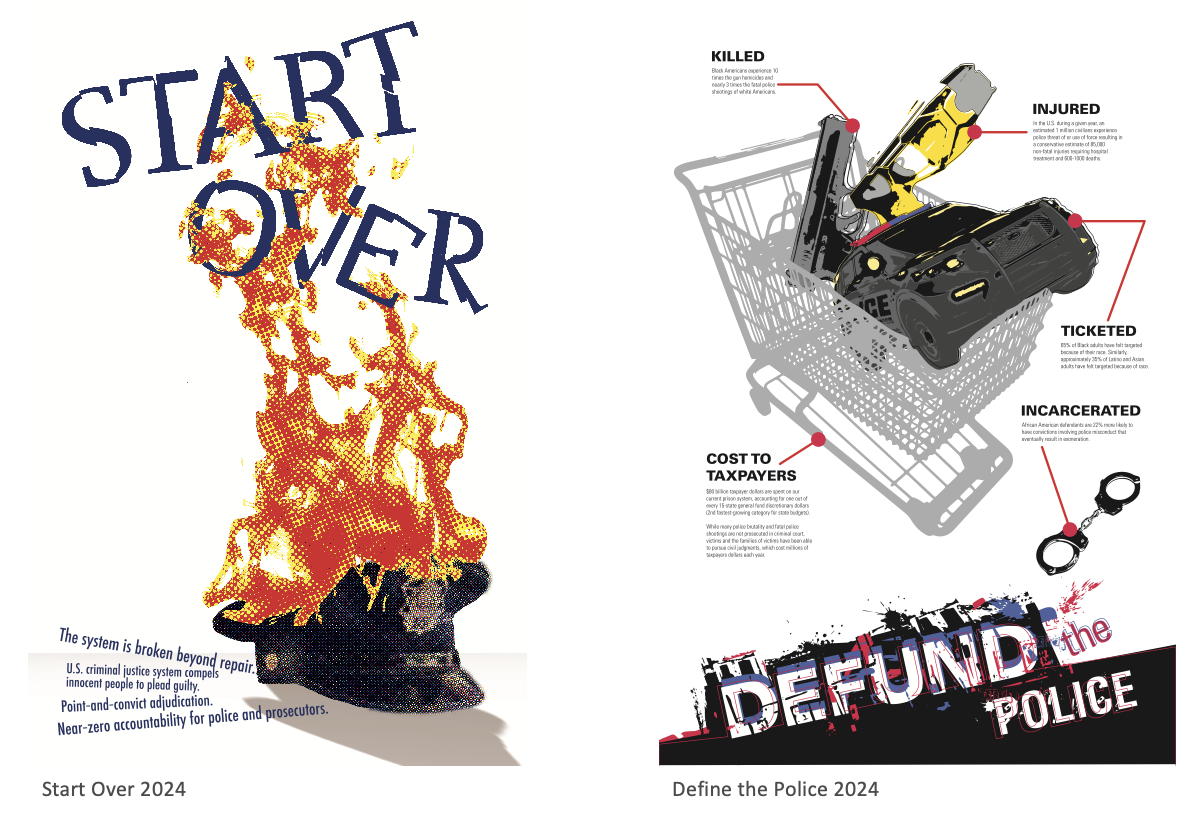 Bibliography
http://www.designishistory.com/1920/constructivism/
https://educators.aiga.org/beyond-the-bauhaus-i-am-a-man/
Family Legacy
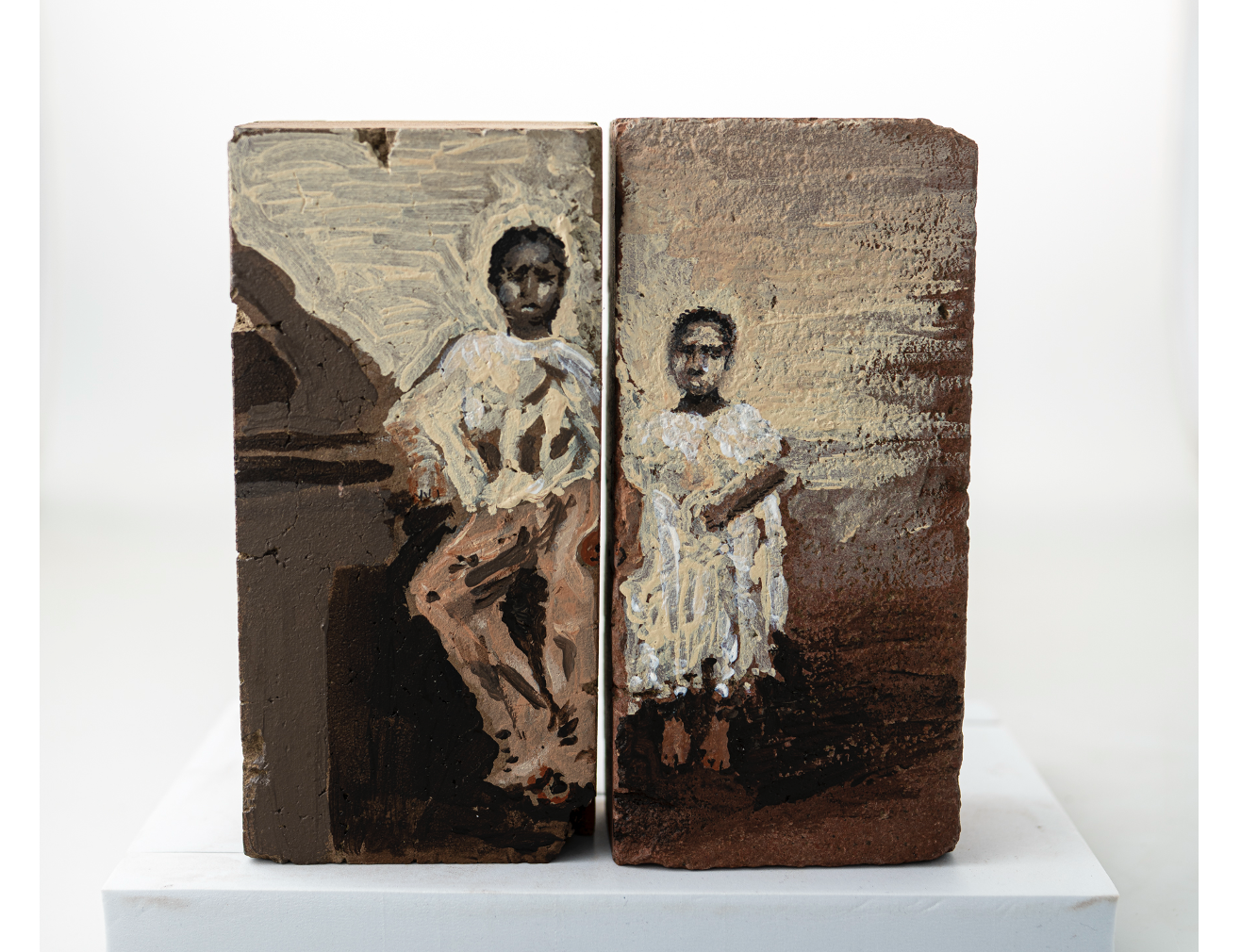 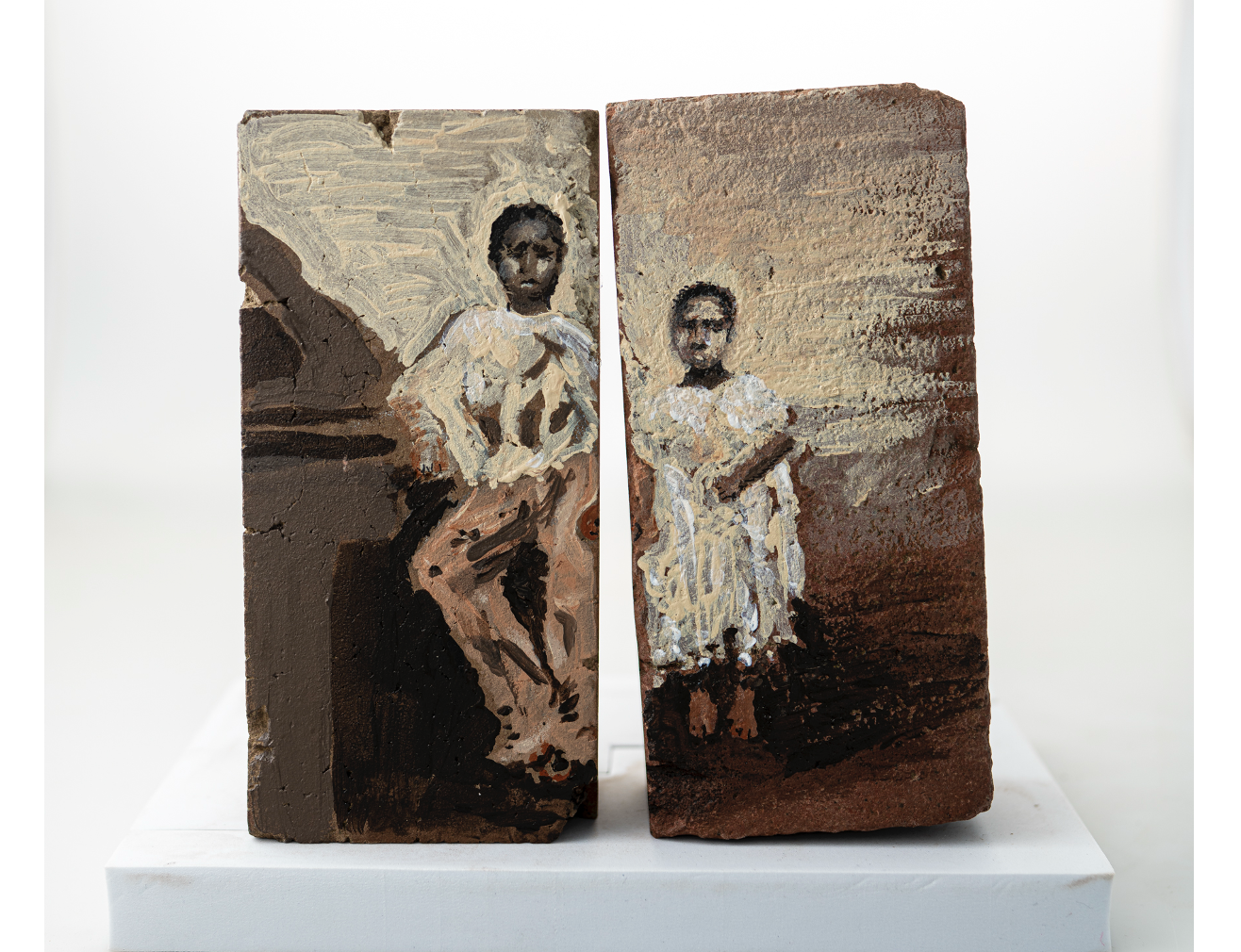 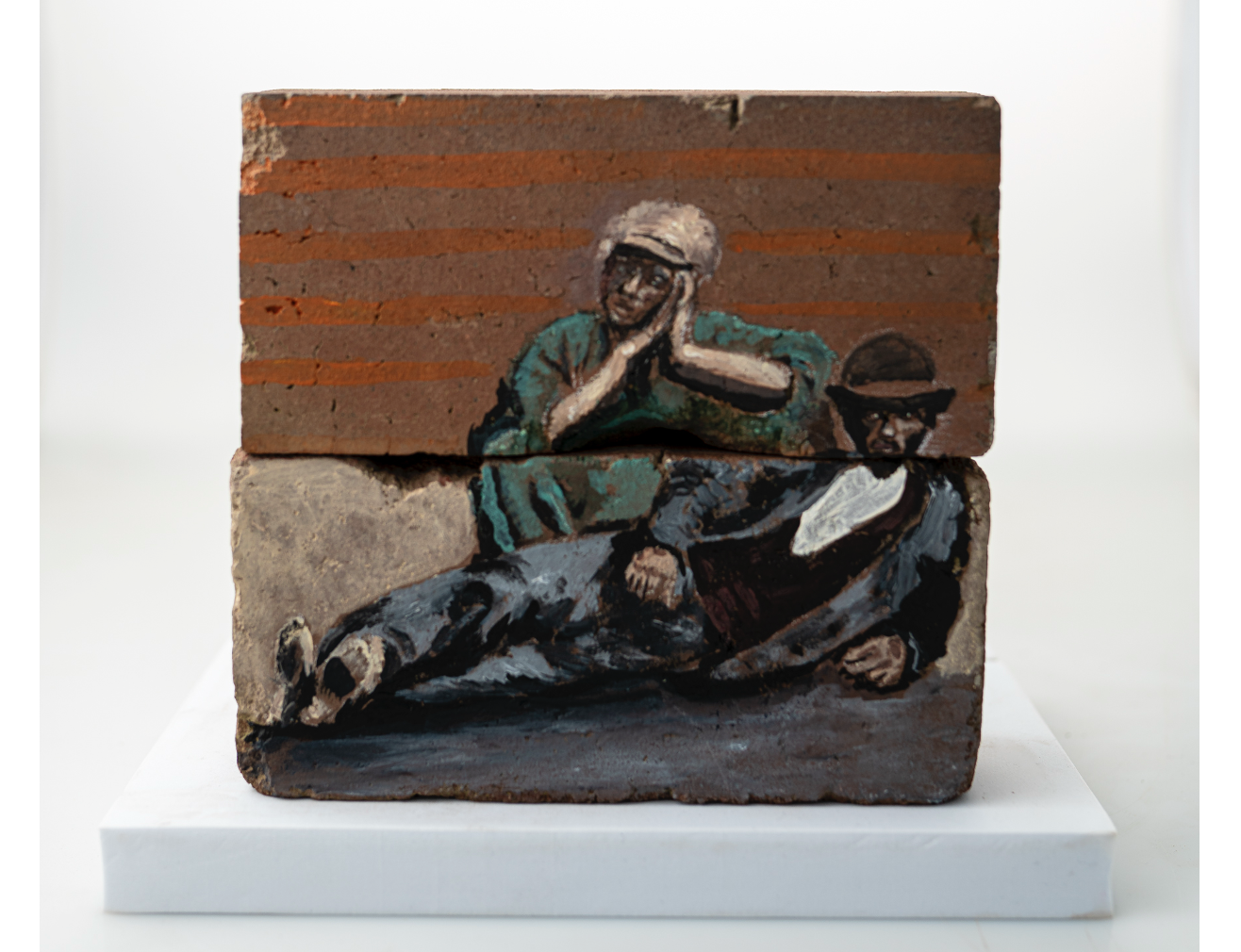 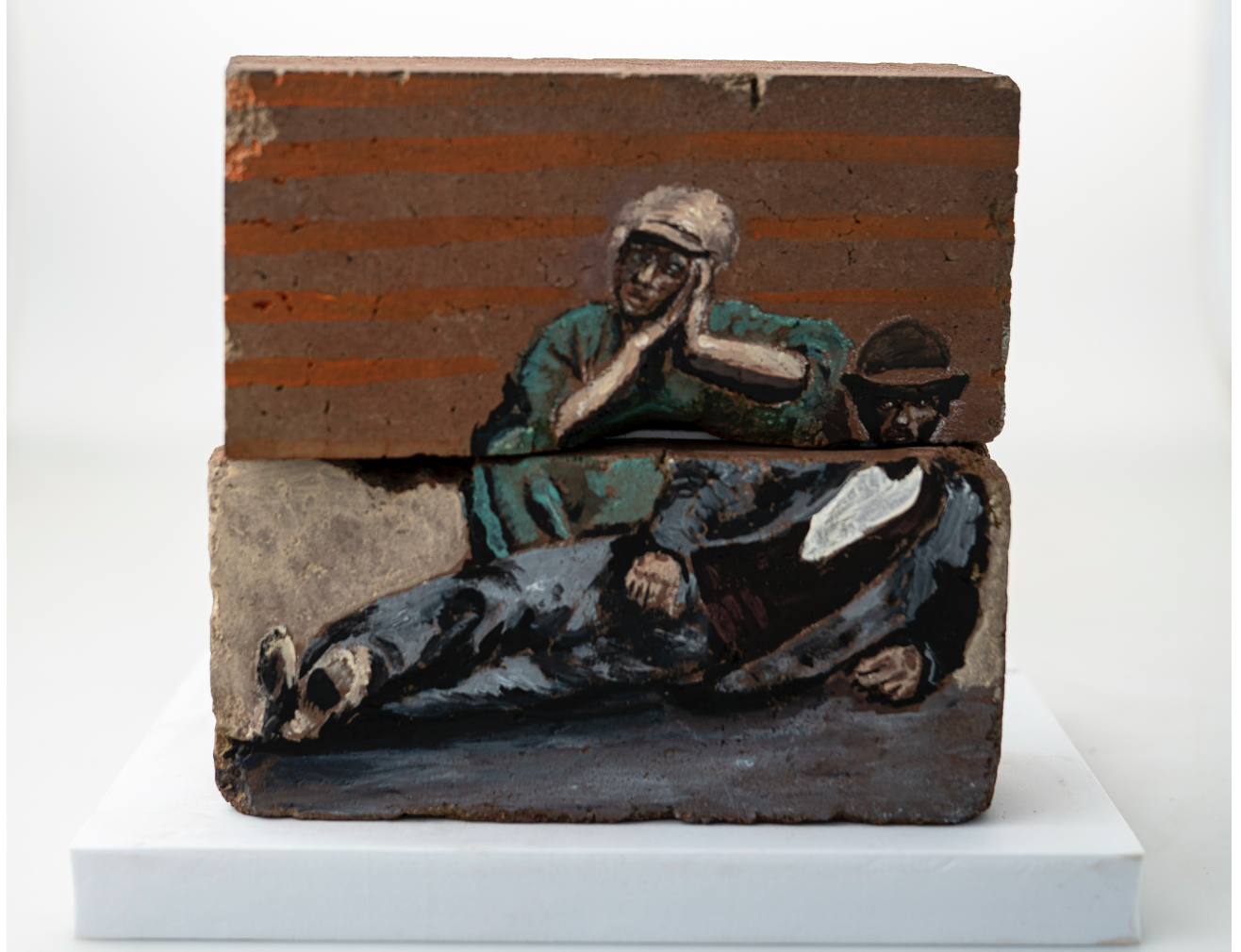 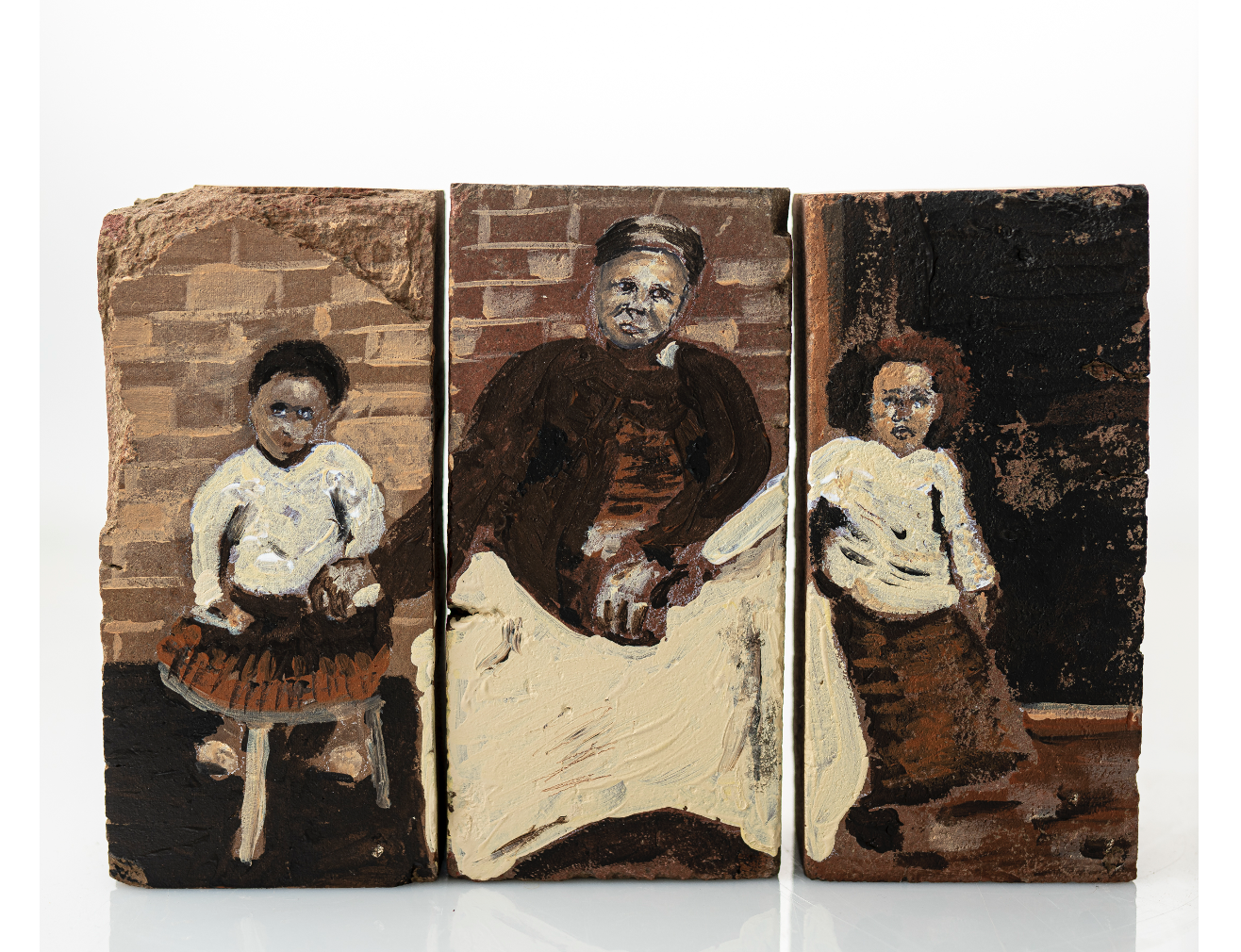 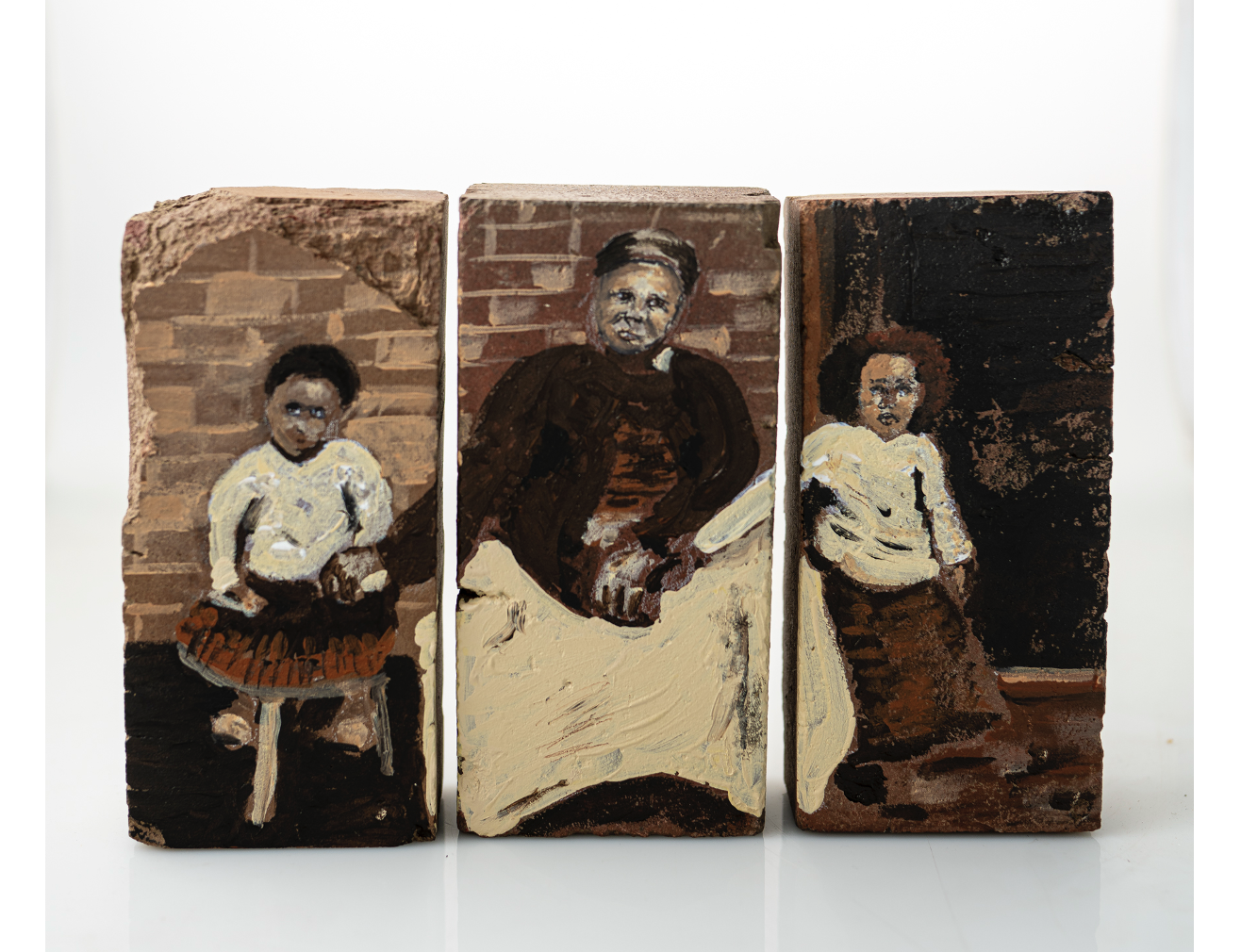 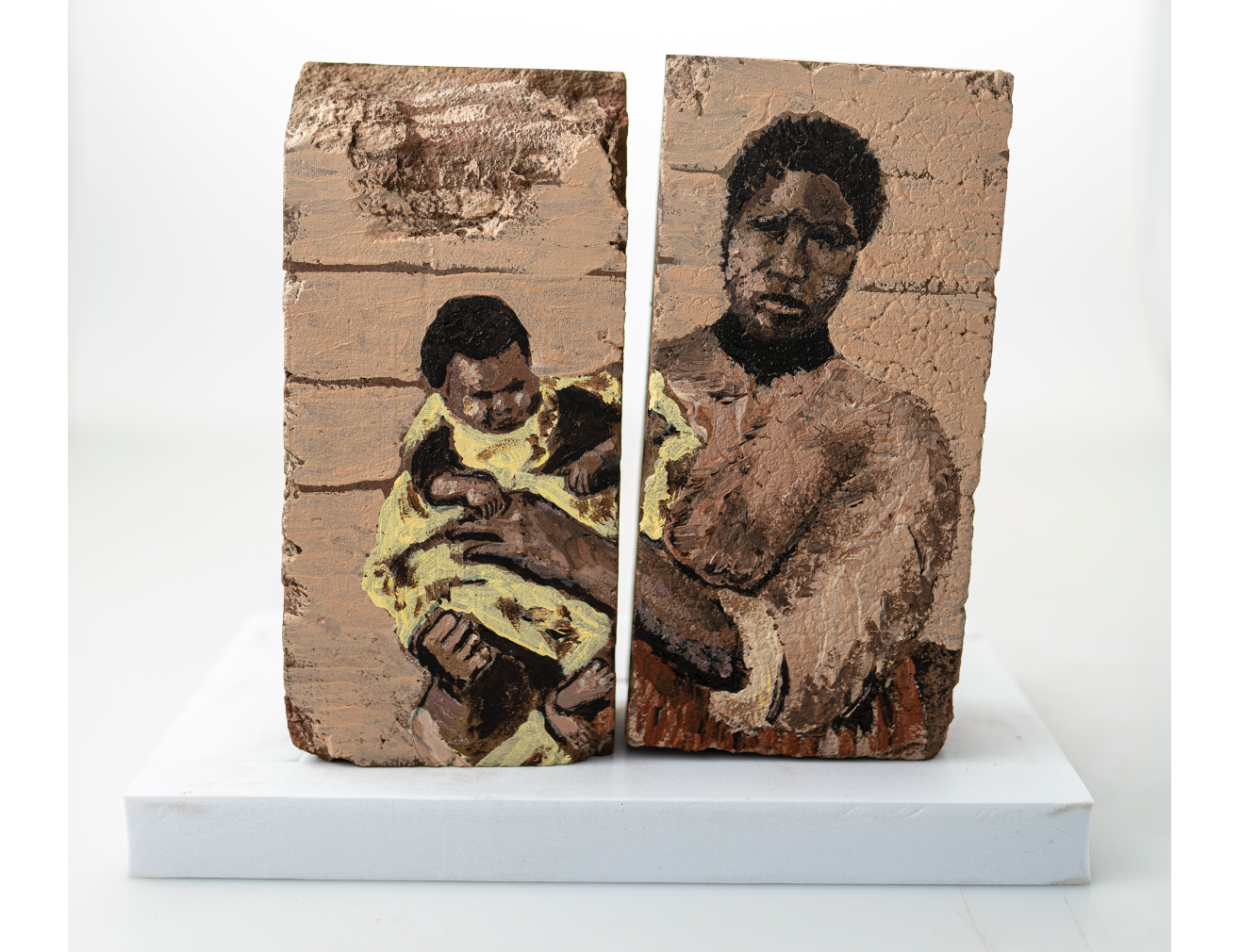 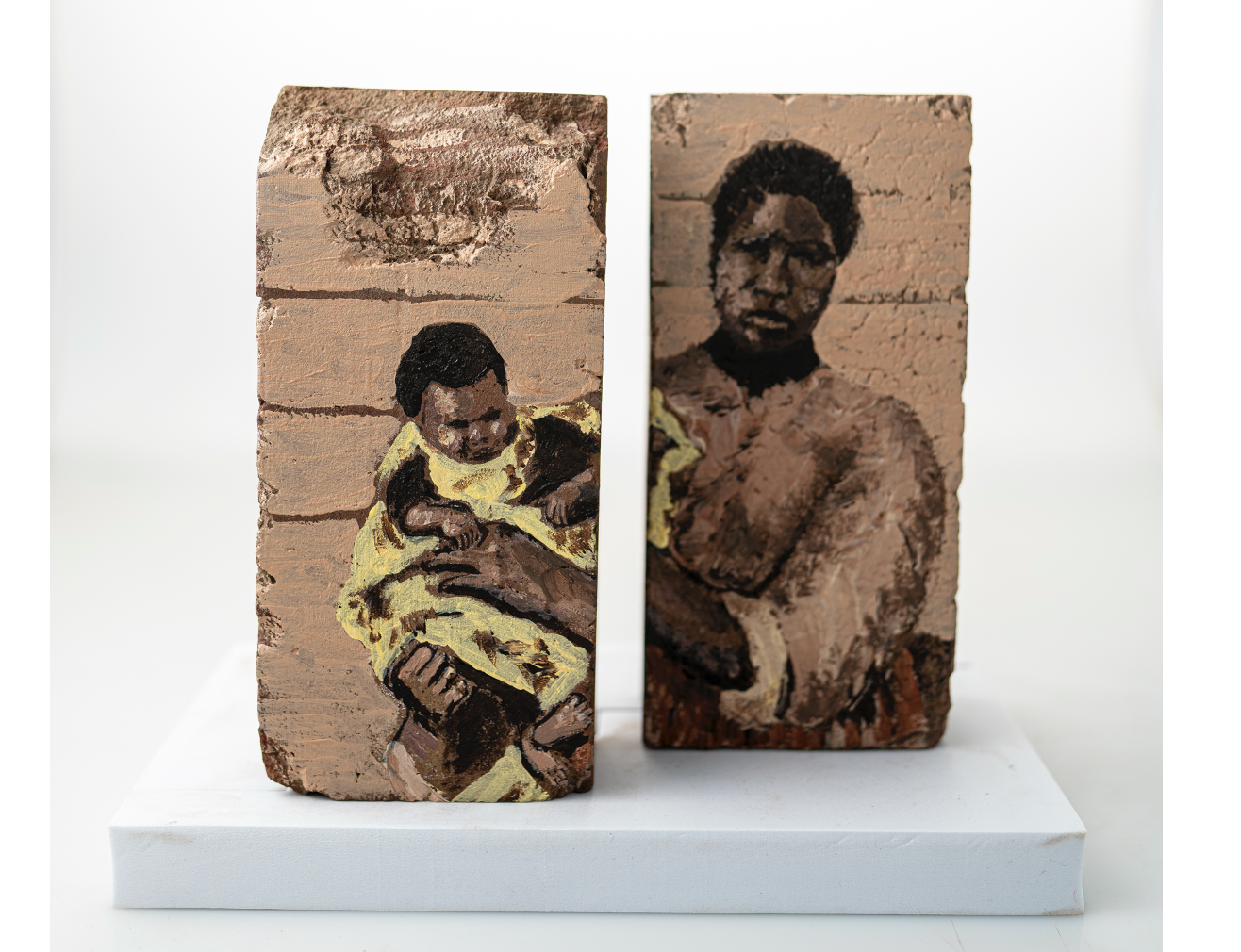 Questions/Discussion
Thank you